Государственная программа Республики Коми «Развитие экономики»
Подпрограмма «Малое и среднее предпринимательство в Республике Коми»
Министерство экономики Республики Коми
Финансирование Подпрограммы на 2017 год
Лимиты федерального бюджета – 24,0 млн. руб.
Лимиты республиканского бюджета – 57,9,0 млн. руб.
Объем 
 81,9 млн.руб.

7,9 тыс. СМСП- получатели поддержки
ГФ РК 
–10,0 млн.руб.
ГФ РК 
– 9,6 млн.руб.
МКК РК 
– 1,4 млн.руб.
МКК РК 
– 1,3 млн.руб.
МОНО
– 11,7 млн.руб.
МОНО
– 11,3 млн.руб.
ЦИСС
– 1,9 млн.руб.
ЦИСС
– 1,8 млн.руб.
ОСВОЕНИЕ 
на 15.11.2017 года
Федеральный бюджет – 100,0%
Республиканский бюджет – 78,4%
Несофинансируемые направления 
- 32,9 млн. руб.
Министерство экономики Республики Коми
Поддержка муниципальных программ
МОНОпрофильные МО
44 млн. руб.
% к 2016 г.
МО, не относящиеся 
к МОНО
5 конкурсов 
– 23 млн.руб., в том числе ФБ - 11,3 млн.руб. 

Емва       – 2,4 млн. руб.
Жешарт – 4,4 млн. руб.
Инта       – 10,0 млн. руб.
Воркута – 6,2 млн. руб.

Количество поддержанных СМСП  - 17
1 конкурс 
– 21 млн.руб.

Не участвовали:
МО ГО «Вуктыл»
МО МР «Княжпогостсткий»

Количество поддержанных СМСП  - 32 (оценка)
«Народный бюджет» 
5,9 млн. руб. 
13 проектов, в 9 МО
Министерство экономики Республики Коми
Развитие организаций инфраструктуры
ГФ РК
МКК РК
Увеличение УК  ГФ РК
на 19,6 млн. руб., в том числе 
ФБ - 9,6 млн. руб. 
Позволит: 
сохранить в Республике Коми данный институт развития;
- в 2 раза к 2016 году увеличить количество и объем выданных поручительств для СМСП
Увеличение УК МФО 
на 2,7 млн. руб., в том числе 
ФБ - 1,3 млн. руб.
 Позволит: 
предоставить 46 микрозаймов;
сохранить отношение портфеля микрозаймов к капитализации на уровне 70%
Министерство экономики Республики Коми
Информационно-консультационная поддержка, обучение в 2017 г.
Результат:
31 обучающая программа;
12 круглых столов;
6 семинаров;
3421 субъект МСП
Программы обучения 
«Бизнес-инкубатора»
Программы 
АО «Корпорации МСП»
Семинары, консультации, 
круглые столы
Программы, реализованные 
совместно с КОМИ ОСБ №8617
Министерство экономики Республики Коми
Итоги развития МСП в Республике Коми
Среднесписочная численность работников  у субъектов МСП по основным видам экономической деятельности 
в 2017 году, тыс. человек
Число субъектов малого и среднего предпринимательства
(по реестру ИФНС), тыс. единиц

Объем налоговых поступлений (спец.режимы)
 83
Добыча полезных
ископаемых
20%
Обрабатывающие
производства
Строительство
Торговля оптовая 
и розничная; ремонт автотранспортных 
средств и мотоциклов
Доля среднесписочной численности работников, занятых у субъектов малого и среднего предприниматель-ства, в общей численности занятого населения
Транспортировка и хранение
Деятельность
 по операциям
 с недвижимым 
имуществом
Прочие
Министерство экономики Республики Коми
Итоги развития МСП в Республике Коми
Сравнение условий развития МСП в СЗФО
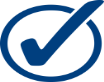 Количество МСП
5 место в СЗФО, 
на 1 тысячу постоянного населения
 – 5 место в СЗФО
Оборот МСП
6 место в СЗФО, 
на 1 тысячу постоянного населения 
– 5 место в СЗФО
Объем государственной поддержки МСП
7 место в СЗФО
Размер УК ГФ РК – 10 место в СЗФО
Размер УК МКК РК – 10 место в СЗФО
В 10 субъектах СЗФО, за исключением Республики Коми, 
созданы и функционируют 
Региональные центры поддержки предпринимательства
Министерство экономики Республики Коми
Перспективы развития системы поддержки МСП
Сервисная модель поддержки МСП
Региональный 
Центр поддержки 
предпринимательства
Требования РФ 
к предоставлению
 средств 
федерального 
бюджета
Федеральная Стратегия развития МСП до 2030 г.
Ограничение объемов финансирования
Внутри-
республиканские
 факторы
Министерство экономики Республики Коми
2018 год
Республиканский Центр поддержки предпринимательства:
Бизнес-Инкубатор;
Гарантийный фонд;
Микрокредитная К;
Комиагролизинг;
ЦИСС;
ИМНЦП;
МФЦ для бизнеса;
Приёмная Уполномоченного
ЭТАПЫ РЕАЛИЗАЦИИ ПРОЕКТА
Предусмотрено 
3 основных этапа
с 2021 года
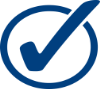 2019-2020 г.г.
Расширение направлений деятельности Центра
с учетом потребностей бизнеса 
и федеральных ориентиров
Центр кооперации МСП и крупных компаний;
Инновационно-технологический центр;
Центр кластерного развития;
Центр экспорта
Министерство экономики Республики Коми
Направления:
Информационно-консультационная инфраструктура;
Финансовая инфраструктура;
Молодежное предпринимательство
Моно-территории
ФБ РФ
Сервисная 
модель
Направления определяют самостоятельно
МБ РК
Размеры Уставных капиталов:
Микро кредитной компании РК;
Гарантийного фонда РК;
Комиагролизинг
Расширение окон МФЦ, ориентированные на бизнес
МФЦ
УК
Финансирование сервисной модели поддержки МСП
Доп. направления к федеральным:
РБ РК
«Народный бюджет;
Иные организации инфраструктуры развития МСП;
Страхование+выставки;
Сертификация продукции
Министерство экономики Республики Коми
Государственная программа Республики Коми «Развитие экономики»
Подпрограмма «Конкуренция в Республике Коми»
Министерство экономики Республики Коми
Оценка внедрения Стандарта на федеральном уровне
Рейтинг Республики Коми по уровню содействия развитию конкуренции*
34 место в Рейтинге 2016г.
2016г.
2015г.
* Интеграционный показатель в соответствии с методикой Минэкономразвития России
Министерство экономики Республики Коми
Перечень приоритетных и социально значимых рынков в Республике Коми
Министерство экономики Республики Коми
www.themegallery.com
Исполнение Дорожной карты по конкуренции
За 9 месяцев 
2017г.
Доля достигнутых значений целевых показателей, установленных в Дорожной карте
2016г.
Наиболее значимые из достигнутых показателей по итогам 9 месяцев 2017г.:
Число участников конкурентных процедур государственных и муниципальных закупок – 2,4 ед.
Доля закупок у субъектов малого и среднего предпринимательства в соответствии с Федеральным законом «О закупках товаров, работ, услуг отдельными видами юридических лиц» - 18,4%
Число негосударственных (немуниципальных) организаций социального обслуживания в Республике Коми – 13 ед.
Доля оборота розничной торговли субъектов малого предпринимательства в общем обороте розничной торговли в регионе - 59,0%.
Министерство экономики Республики Коми
Новшества мониторинга рынков в Республике Коми
7,5 тыс.чел. (2017г.) 


2,5 тыс.чел. (2016г.)
2,5 тыс. субъектов
Министерство экономики Республики Коми